BANGSA DAN NEGARA
BAB 2
HAKIKAT BANGSA DAN NEGARA
PENGERTIAN BANGSA
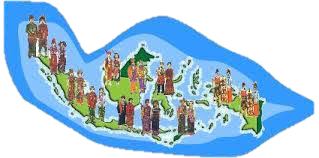 Secara umum kumpulan masyarakat yang membentuk Negara disebut Bangsa.
Menurut Badri Yatim dalam (Winarno: 2009) Konsep bangsa memiliki dua pengertian, yaitu bangsa dalam pengertian sosiologis antropologis dan bangsa dalam pengertian politis. Bangsa dalam pengertian sosiologis antropologis adalah persekutuan hidup masyarakat yang berdiri sendiri yang masing-masing anggota persekutuan hidup tersebut merasa satu kesatuan ras, bahasa, agama, dan adat istiadat. Jadi mereka menjadi satu bangsa karena disatukan oleh kesamaan ras, budaya, keyakinan, bahasa dan sebagainya. Ikatan demikian disebut ikatan primordial. Sedangkan bangsa dalam pengertian politis adalah suatu masyarakat dalam suatu daerah yang sama dan mereka tunduk pada kedaultan negaranya sebagai suatu kekuasaan tertinggi keluar dan ke dalam. Jadi mereka diikat oleh kekuasaan politik, yaitu negara.
Jadi, dapat disimpulkan bahwa bangsa adalah rakyat yang telah mempunyai kesatuan tekad untuk membangun masa depan bersama.
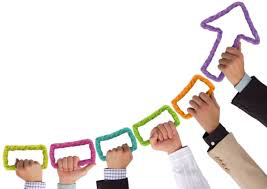 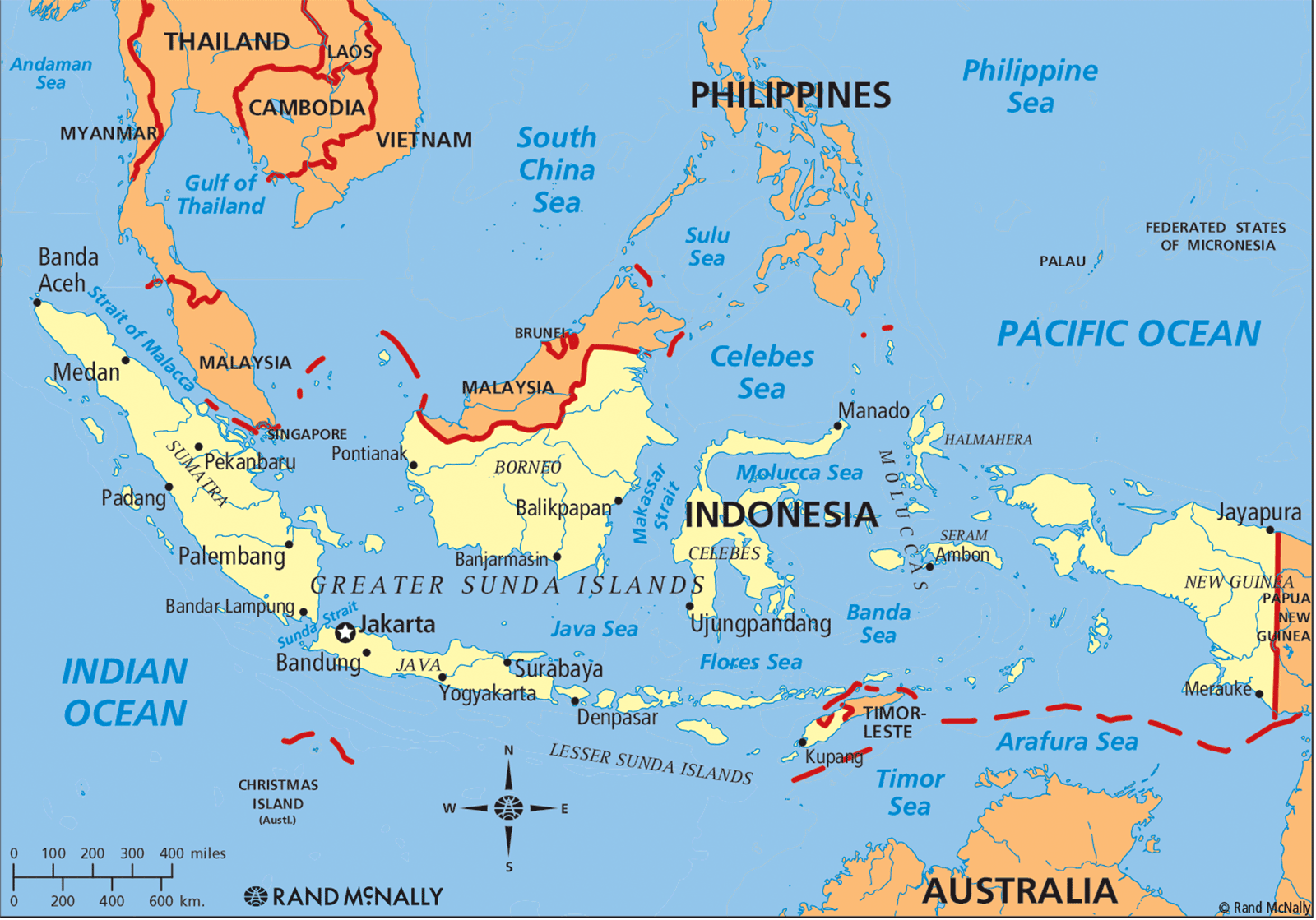 PENGERTIAN NEGARA
Secara etimologi, negara dapat diterjemahkan dari kata-kata asing staat (bahasa Belanda), state (bahasa Inggris) dan Etat (bahasa Prancis). Asalnya adalah bahasa latin yang berarti menaruh dalam keadaan berdiri; membuat berdiri; menempatkan. Sedangkan menurut Kamus Besar Bahasa Indonesia, negara mempunyai dua pengertian. Pertama, negara adalah organisasi di suatu wilayah yang mempunyai kekuasaan tertinggi yang sah dan ditaati rakyatnya. Kedua, negara adalah kelompok sosial yang menduduki wilayah atau daerah tertentu yang diorganisasi dibawah lembaga politik dan pemerintahan yang efektif, mempunyai satu kesatuan politik, berdaulat sehingga berhak menentukan tujuan nasionalnya. 
Negara adalah suatu wilayah di permukaan bumi yang kekuasaannya baik politik, militer, ekonomi, sosial maupun budayanya diatur oleh pemerintahan yang berada di wilayah tersebut. Negara adalah pengorganisasian masyarakat yang mempunyai rakyat dalam suatu wilayah tersebut, dengan sejumlah orang yang menerima keberadaan organisasi ini.
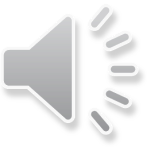 UNSUR-UNSUR NEGARA
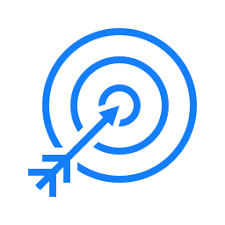 WILAYAH
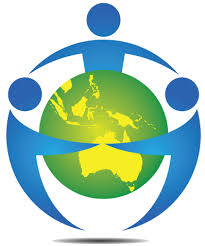 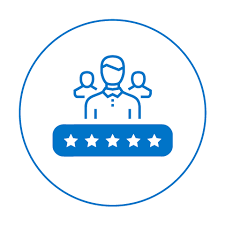 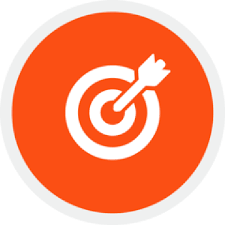 RAKYAT
PEMERINTAH YANG BERDAULAT
BENTUK NEGARA
1
KESATUAN
2
SERIKAT
FUNGSI DAN TUJUAN
1. Melaksanakan penertiban untuk mencapai tujuan bersama dan mencegah bentrokan-bentrokan dalam masyarakat, dapat ikatakan negara sebagai stabilisator.
NEGARA
2. Mengusahakan kesejahteraan dan kemakmuran rakyat.
3. Pertahanan yang diperlukan untuk menjaga kemungkinan serangan dari luar.
4. Menegakkan keadilan yang dilaksanakan melalui badan-badan keadilan.
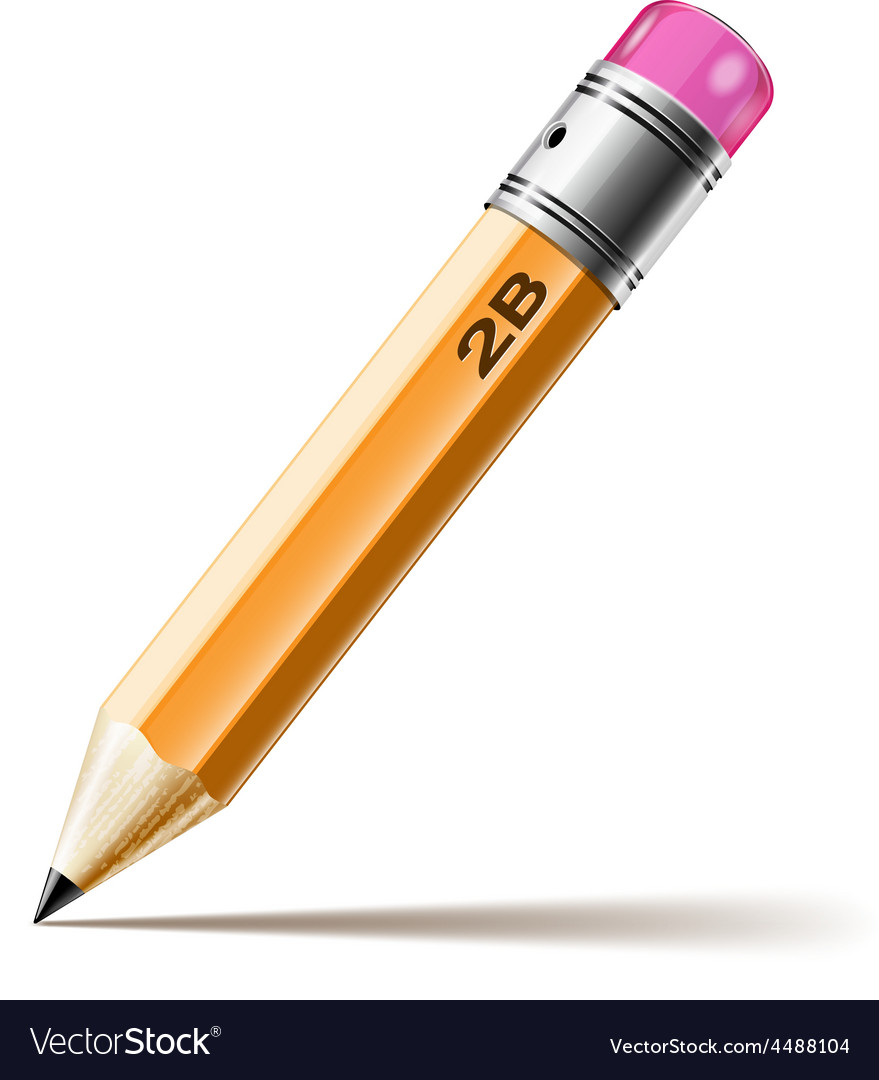 SIFAT MEMAKSA
1
SIFAT MONOPOLI
2
SIFAT MENCAKUP SEMUA
SIFAT DAN HAKIKAT NEGARA
3
HAKIKAT BANGSA DAN NEGARA INDONESIA
PROSES TERBENTUKNYA NEGARA
TEORI KONTRAK SOSIAL
1
TEORI KETUHANAN (TEOKRASI)
2
TEORI KEKUATAN
3
Proses Pembentukan Bangsa dan Negara
Secara umum dikenal adanya dua proses pembentukan bangsa-negara, yaitu model ortodoks dan model mutakhir. Pertama, model orthodox yaitu bermula dari adanya suatu bangsa terlebih dahulu, untuk kemudian bangsa itu membentuk satu negara tersendiri. Setalah bangsa-negara ini terbentuk maka rezim politik (penguasa) dirumuskan berdasarkan konstitusi negara yang selanjutnya dikembangkan oleh partisipasi warga negara dalam kehidupan politik bangsa-negara yang bersangkutan. Kedua, model mutakhir yaitu berawal dari adanya negara terlebih dahulu yang terbentuk melalui proses tersendiri, sedangkan penduduk negara merupakan sekumpulan suku, bangsa dan ras (Winarno: 2009).
Hakikat Negara Indonesia
Negara kita adalah negara Republik Indonesia Proklamasi 17 Agustus 1945, disingkat negara RI Proklamasi. Maksud dari pernyataan tersebut adalah bahwa negara Indonesia yang didirikan tidak bisa lepas dari peristiwa proklamasi kemerdekaan tanggal 17 Agustus 1945. dengan momen proklamasi 17 Agustus 1945 itulah, bangsa Indonesia berhasil mendirikan negara sekaligus menyatakan kepada dunia luar mengenai adanya negarabaru, yaitu Indonesia. gagasan membentuk suatu bangsa berhasil diwujudkan dalam ikrar sumpah pemuda tangal 28 Oktober 1928. Dimana para pemuda dari berbagi suku dan budaya di wilayah nusantara berikrar menyatakan diri dalam satu tanah air, satu bangsa, dan satu bahasa yaitu Indonesia (Winarno:2019).
PROSES TERJADINYA NEGARA INDONESIA
Negara Indonesia perlu menyusun kelengkapan negara yang meliputi tujuan negara, bentuk negara, sistem pemerintahan negara, UUD negara, dan dasar negara.
Terjadinya negara tidak sekedar dimulai dari proklamasi, tetapi adanya pengakuan akan hak setiap bangsa untuk memerdekakan dirinya.
1
4
Adanya perjuangan bangsa indonesia melawan penjajah.
2
Terjadinya negara Indonesia adalah kehendak bersama seluruh bangsa Indonesia, sebagai suatu keinginan luhur bersama.
3
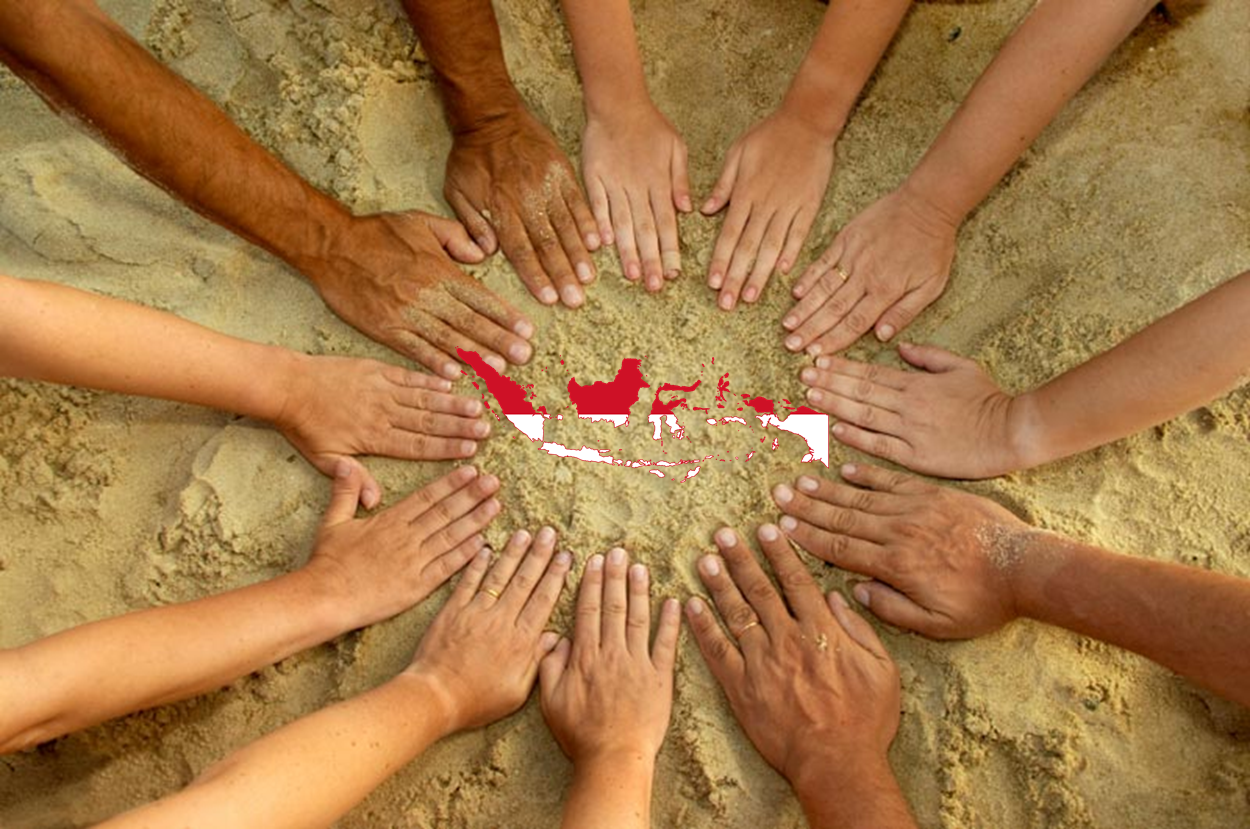 TERIMA KASIH